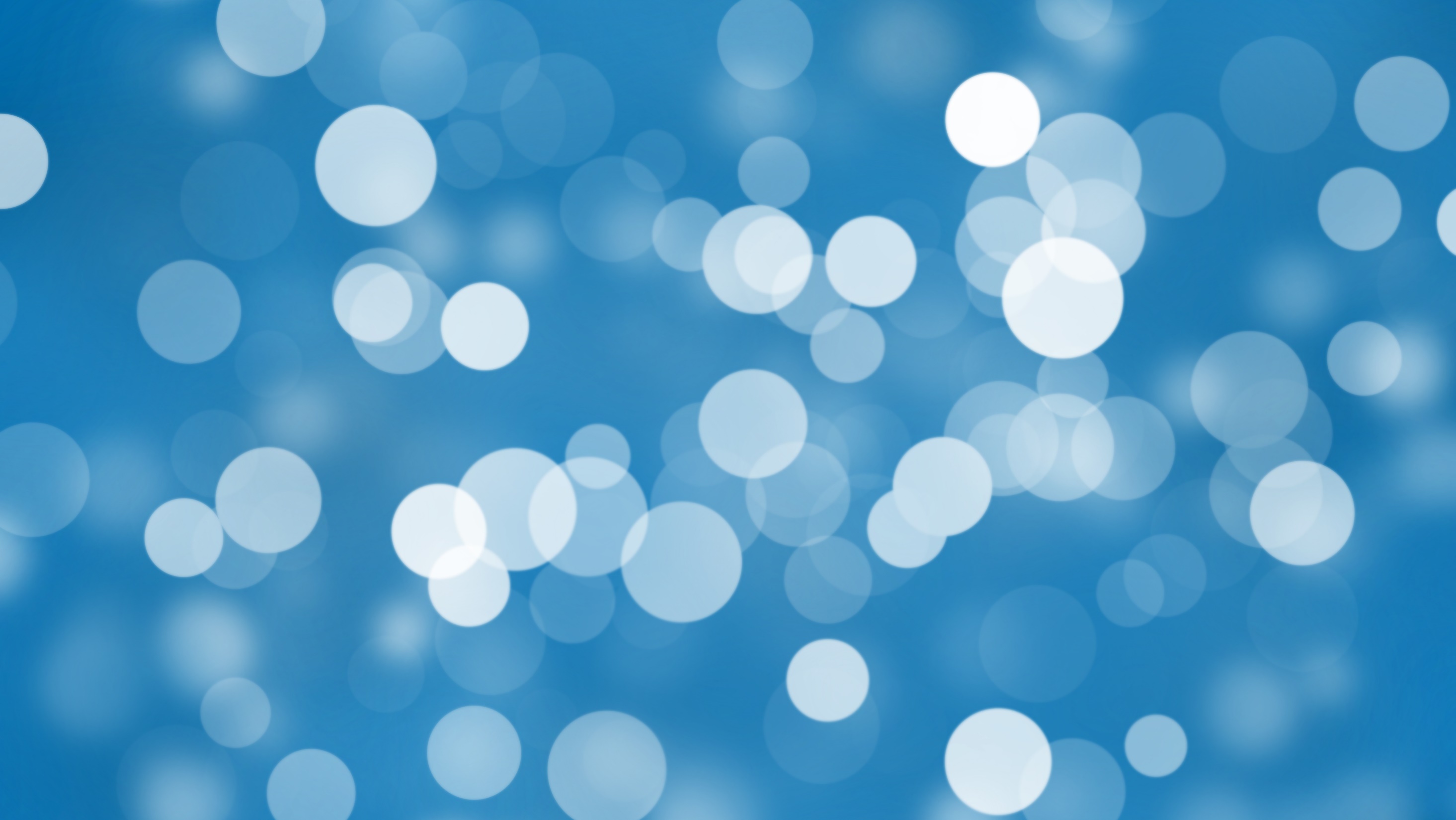 “Be Ready Always”
1 Peter 3:15
1 Peter 3:14-15, KJV
“But sanctify the Lord God in your hearts: and be ready always to give an answer to every man that asketh you a reason of the hope that is in you with meekness and fear”
INTRODUCTION
Peter’s statement obligates Christians to know why and what we believe and be ready to explain the why and the what to any who may ask you!
Peter’s statement condemns “Christians” in name only, who will not defend their belief!
Peter’s statement states two very important implications for all Christians!
We Must Have A Good REASON For Our Hope!
Faith and hope for the wrong reason is of no value spiritually – cannot be based on…
Feelings – Jer. 17:9; 2 Kings 5:8-13; Acts 26:9
Human traditions – Matt. 15:2, 7-9; Acts 7:51
Popular opinion or the consensus or the position of brethren – Acts 15:1
Our faith and hope must be based on the word of God – that which is “according to the scriptures” – Rom. 10:17; Col. 3:17
John 12:48; 1 Cor. 15:1-4; Acts 17:11; 2 John 9-11
[Speaker Notes: Jeremiah 17:9 KJV 9 The heart is deceitful above all things, and desperately wicked: who can know it?
2 Kings 5:8-13 KJV 8 And it was so, when Elisha the man of God had heard that the king of Israel had rent his clothes, that he sent to the king, saying, Wherefore hast thou rent thy clothes? let him come now to me, and he shall know that there is a prophet in Israel. 9 So Naaman came with his horses and with his chariot, and stood at the door of the house of Elisha. 10 And Elisha sent a messenger unto him, saying, Go and wash in Jordan seven times, and thy flesh shall come again to thee, and thou shalt be clean. 11 But Naaman was wroth, and went away, and said, Behold, I thought, He will surely come out to me, and stand, and call on the name of the LORD his God, and strike his hand over the place, and recover the leper. 12 Are not Abana and Pharpar, rivers of Damascus, better than all the waters of Israel? may I not wash in them, and be clean? So he turned and went away in a rage. 13 And his servants came near, and spake unto him, and said, My father, if the prophet had bid thee do some great thing, wouldest thou not have done it? how much rather then, when he saith to thee, Wash, and be clean?
Acts 26:1-12 KJV 1 Then Agrippa said unto Paul, Thou art permitted to speak for thyself. Then Paul stretched forth the hand, and answered for himself: 2 I think myself happy, king Agrippa, because I shall answer for myself this day before thee touching all the things whereof I am accused of the Jews: 3 Especially because I know thee to be expert in all customs and questions which are among the Jews: wherefore I beseech thee to hear me patiently. 4 My manner of life from my youth, which was at the first among mine own nation at Jerusalem, know all the Jews; 5 Which knew me from the beginning, if they would testify, that after the most straitest sect of our religion I lived a Pharisee. 6 And now I stand and am judged for the hope of the promise made of God unto our fathers: 7 Unto which promise our twelve tribes, instantly serving God day and night, hope to come. For which hope's sake, king Agrippa, I am accused of the Jews. 8 Why should it be thought a thing incredible with you, that God should raise the dead? 9 I verily thought with myself, that I ought to do many things contrary to the name of Jesus of Nazareth. 10 Which thing I also did in Jerusalem: and many of the saints did I shut up in prison, having received authority from the chief priests; and when they were put to death, I gave my voice against them. 11 And I punished them oft in every synagogue, and compelled them to blaspheme; and being exceedingly mad against them, I persecuted them even unto strange cities. 12  Whereupon as I went to Damascus with authority and commission from the chief priests,

Matthew 15:1-2 KJV 1 Then came to Jesus scribes and Pharisees, which were of Jerusalem, saying, 2 Why do thy disciples transgress the tradition of the elders? for they wash not their hands when they eat. bread. 
Matthew 15:7-9 KJV 7 Ye hypocrites, well did Esaias prophesy of you, saying, 8 This people draweth nigh unto me with their mouth, and honoureth me with their lips; but their heart is far from me. 9 But in vain they do worship me, teaching for doctrines the commandments of men.
Acts 7:51 KJV 51 Ye stiffnecked and uncircumcised in heart and ears, ye do always resist the Holy Ghost: as your fathers did, so do ye.
Acts 15:1 KJV 1 And certain men which came down from Judaea taught the brethren, and said, Except ye be circumcised after the manner of Moses, ye cannot be saved.

Romans 10:17 KJV 17 So then faith cometh by hearing, and hearing by the word of God.
Colossians 3:17 KJV 17 And whatsoever ye do in word or deed, do all in the name of the Lord Jesus, giving thanks to God and the Father by him.

John 12:48 KJV 48 He that rejecteth me, and receiveth not my words, hath one that judgeth him: the word that I have spoken, the same shall judge him in the last day.
1 Corinthians 15:1-4 KJV 1 Moreover, brethren, I declare unto you the gospel which I preached unto you, which also ye have received, and wherein ye stand; 2 By which also ye are saved, if ye keep in memory what I preached unto you, unless ye have believed in vain. 3 For I delivered unto you first of all that which I also received, how that Christ died for our sins according to the scriptures; 4 And that he was buried, and that he rose again the third day according to the scriptures:
Acts 17:11 KJV 11  These were more noble than those in Thessalonica, in that they received the word with all readiness of mind, and searched the scriptures daily, whether those things were so.
2 John 1:9-11 KJV 9 Whosoever transgresseth, and abideth not in the doctrine of Christ, hath not God. He that abideth in the doctrine of Christ, he hath both the Father and the Son. 10 If there come any unto you, and bring not this doctrine, receive him not into your house, neither bid him God speed: 11 For he that biddeth him God speed is partaker of his evil deeds.
2 John 1:9-11 NAS95  Anyone who goes too far and does not abide in the teaching of Christ, does not have God; the one who abides in the teaching, he has both the Father and the Son. 10  If anyone comes to you and does not bring this teaching, do not receive him into your house, and do not give him a greeting; 11  for the one who gives him a greeting participates in his evil deeds.]
We Must Be PREPARED To DEFEND that Reason!
With knowledge – which requires us …
To know the Bible – 2 Tim. 2:15; Acts 17:11
Psa. 1:1-2; Ezra 7:6-10; Hos. 4:6; Acts 3:17
To know the opposition …
2 Tim. 2:24-26; 1 Pet. 3:13-14
2 Cor. 2:11, cf. 1 John 2:15-17; 1 Pet 5:8-9
“Be sober, be vigilant; because your adversary the devil, as a roaring lion, walketh about, seeking whom he may devour: Whom resist stedfast in the faith, knowing that the same afflictions are accomplished in your brethren that are in the world” (1 Pet. 5:8-9, KJV)
[Speaker Notes: 2 Timothy 2:15-16 KJV 15 Study to shew thyself approved unto God, a workman that needeth not to be ashamed, rightly dividing the word of truth. 16 But shun profane and vain babblings: for they will increase unto more ungodliness.
Acts 17:11-12 KJV 11  These were more noble than those in Thessalonica, in that they received the word with all readiness of mind, and searched the scriptures daily, whether those things were so. 12 Therefore many of them believed; also of honourable women which were Greeks, and of men, not a few.
Psalms 1:1-2 KJV 1 Blessed is the man that walketh not in the counsel of the ungodly, nor standeth in the way of sinners, nor sitteth in the seat of the scornful. 2 But his delight is in the law of the LORD; and in his law doth he meditate day and night.
Ezra 7:6-10 KJV 6 This Ezra went up from Babylon; and he was a ready scribe in the law of Moses, which the LORD God of Israel had given: and the king granted him all his request, according to the hand of the LORD his God upon him. 7 And there went up some of the children of Israel, and of the priests, and the Levites, and the singers, and the porters, and the Nethinims, unto Jerusalem, in the seventh year of Artaxerxes the king. 8 And he came to Jerusalem in the fifth month, which was in the seventh year of the king. 9 For upon the first day of the first month began he to go up from Babylon, and on the first day of the fifth month came he to Jerusalem, according to the good hand of his God upon him. 10 For Ezra had prepared his heart to seek the law of the LORD, and to do it, and to teach in Israel statutes and judgments.
Hosea 4:6 KJV 6 My people are destroyed for lack of knowledge: because thou hast rejected knowledge, I will also reject thee, that thou shalt be no priest to me: seeing thou hast forgotten the law of thy God, I will also forget thy children.
Acts 3:17 KJV 17 And now, brethren, I wot that through ignorance ye did it, as did also your rulers. 18 But those things, which God before had shewed by the mouth of all his prophets, that Christ should suffer, he hath so fulfilled.

2 Timothy 2:24-26 KJV 24 And the servant of the Lord must not strive; but be gentle unto all men, apt to teach, patient, 25 In meekness instructing those that oppose themselves; if God peradventure will give them repentance to the acknowledging of the truth; 26 And that they may recover themselves out of the snare of the devil, who are taken captive by him at his will.
1 Peter 3:12-14 KJV 12 For the eyes of the Lord are over the righteous, and his ears are open unto their prayers: but the face of the Lord is against them that do evil. 13 And who is he that will harm you, if ye be followers of that which is good? 14 But and if ye suffer for righteousness' sake, happy are ye: and be not afraid of their terror, neither be troubled;

2 Corinthians 2:9-11 KJV 9 For to this end also did I write, that I might know the proof of you, whether ye be obedient in all things. 10  To whom ye forgive any thing, I forgive also: for if I forgave any thing, to whom I forgave it, for your sakes forgave I it in the person of Christ; 11 Lest Satan should get an advantage of us: for we are not ignorant of his devices.
1 John 2:15-17 KJV 15 Love not the world, neither the things that are in the world. If any man love the world, the love of the Father is not in him. 16 For all that is in the world, the lust of the flesh, and the lust of the eyes, and the pride of life, is not of the Father, but is of the world. 17 And the world passeth away, and the lust thereof: but he that doeth the will of God abideth for ever.
1 Peter 5:8-9 KJV 8 Be sober, be vigilant; because your adversary the devil, as a roaring lion, walketh about, seeking whom he may devour: 9 Whom resist stedfast in the faith, knowing that the same afflictions are accomplished in your brethren that are in the world.]
We Must Be PREPARED To DEFEND that Reason!
With determination …
Be “set for the defense” like the apostles
 Phil. 1:15-17; Jude 3; Acts 6:9-10; 17:1-2; 18:19, 27-28
Jesus was “set for the defense” 
Matt. 4:1-11; Matt. 23; 21:23-27
Most modern-day false teachers will not defend what they believe
“The baptism of John, whence was it? from heaven, or of men? And they reasoned with themselves, saying, If we shall say, From heaven; he will say unto us, Why did ye not then believe him? But if we shall say, Of men; we fear the people; for all hold John as a prophet” (Matt. 21:25-26 KJV).
[Speaker Notes: Philippians 1:15-17 KJV 15 Some indeed preach Christ even of envy and strife; and some also of good will: 16 The one preach Christ of contention, not sincerely, supposing to add affliction to my bonds: 17 But the other of love, knowing that I am set for the defence of the gospel.
Jude 1:3 KJV 3 Beloved, when I gave all diligence to write unto you of the common salvation, it was needful for me to write unto you, and exhort you that ye should earnestly contend for the faith which was once delivered unto the saints.
Acts 6:9-10 KJV 9 Then there arose certain of the synagogue, which is called the synagogue of the Libertines, and Cyrenians, and Alexandrians, and of them of Cilicia and of Asia, disputing with Stephen. 10 And they were not able to resist the wisdom and the spirit by which he (Steven) spake.
Acts 17:1-3 KJV 1 Now when they had passed through Amphipolis and Apollonia, they came to Thessalonica, where was a synagogue of the Jews: 2 And Paul, as his manner was, went in unto them, and three sabbath days reasoned with them out of the scriptures, 3 Opening and alleging, that Christ must needs have suffered, and risen again from the dead; and that this Jesus, whom I preach unto you, is Christ.
Paul attended, not to participate in their Sabbath observance as a matter of religious activity, but to teach and convert them from their errors. He had already participated in the Jerusalem meeting where he had taught that the Old Law was no longer binding (Acts 15), and he had taught this in many of his epistles.
Acts 18:19 KJV 19 [Paul returns to Antioch at the end of his 2nd journey] And he (Paul) came to Ephesus, and left them there (Aquilla and Priscilla): but he himself entered into the synagogue, and reasoned with the Jews.
Acts 18:24-28 KJV 24 And a certain Jew named Apollos, born at Alexandria, an eloquent man, and mighty in the scriptures, came to Ephesus. 25 This man was instructed in the way of the Lord; and being fervent in the spirit, he spake and taught diligently the things of the Lord, knowing only the baptism of John. 26 And he began to speak boldly in the synagogue: whom when Aquila and Priscilla had heard, they took him unto them, and expounded unto him the way of God more perfectly. 27 And when he was disposed to pass into Achaia, the brethren wrote, exhorting the disciples to receive him: who, when he was come, helped them much which had believed through grace: 28 For he mightily convinced the Jews, and that publickly, shewing by the scriptures that Jesus was Christ
Matthew 4:3-11 KJV 3 And when the tempter came to him, he said, If thou be the Son of God, command that these stones be made bread. 
v. 4 But he answered and said, It is written, Man shall not live by bread alone, but by every word that proceedeth out of the mouth of God.
Deut. 8:3 And he humbled thee, and suffered thee to hunger, and fed thee with manna, which thou knewest not, neither did thy fathers know; that he might make thee know that man doth not live by bread only, but by every word that proceedeth out of the mouth of the LORD doth man live. (KJV)

v. 5 Then the devil taketh him up into the holy city, and setteth him on a pinnacle of the temple, 6 And saith unto him, If thou be the Son of God, cast thyself down: for it is written, He shall give his angels charge concerning thee: and in their hands they shall bear thee up, lest at any time thou dash thy foot against a stone. 7 Jesus said unto him, It is written again, Thou shalt not tempt the Lord thy God. 
Deut. 6:16 Ye shall not tempt the LORD your God, as ye tempted him in Massah. (KJV)

v. 8 Again, the devil taketh him up into an exceeding high mountain, and sheweth him all the kingdoms of the world, and the glory of them; 9 And saith unto him, All these things will I give thee, if thou wilt fall down and worship me. 10 Then saith Jesus unto him, Get thee hence, Satan: for it is written, Thou shalt worship the Lord thy God, and him only shalt thou serve. 
Deut. 6:13 Thou shalt fear the LORD thy God, and serve him, and shalt swear by his name. (KJV) 

11 Then the devil leaveth him, and, behold, angels came and ministered unto him.

Matthew 21:23-27 KJV 23 And when he was come into the temple, the chief priests and the elders of the people came unto him as he was teaching, and said, By what authority doest thou these things? and who gave thee this authority? 24 And Jesus answered and said unto them, I also will ask you one thing, which if ye tell me, I in like wise will tell you by what authority I do these things. 25 The baptism of John, whence was it? from heaven, or of men? And they reasoned with themselves, saying, If we shall say, From heaven; he will say unto us, Why did ye not then believe him? 26 But if we shall say, Of men; we fear the people; for all hold John as a prophet. 27 And they answered Jesus, and said, We cannot tell. And he said unto them, Neither tell I you by what authority I do these things.]
We Must Be PREPARED To DEFEND that Reason!
With “meekness and fear” …
Defend, not with pride or vanity
Prov. 16:18; 1 Cor. 4:7; Gal. 6:1
Defend, to win souls t0 Christ, not win an argument – Rom. 9:3, cf. Rom. 10:1-5;  2 Cor. 1o:5
Defend, knowing that we will be judged by the same standard of truth – Matt. 7:1-2
“Let your speech be alway with grace, seasoned with salt, that ye may know how ye ought to answer every man” (Col. 4:6 KJV, cf. vss.3-5).
[Speaker Notes: Proverbs 16:18 KJV 18 Pride goeth before destruction, and an haughty spirit before a fall.
1 Corinthians 4:7 KJV 7 For who maketh thee to differ from another? and what hast thou that thou didst not receive? now if thou didst receive it, why dost thou glory, as if thou hadst not received it?
Comment - The point that he is making is that the distinctions came from God and not from one’s own achievements. Consequently, no one has any room to be puffed up against another because it was God who willed the distinctions that exist.
Galatians 6:1 KJV 1 Brethren, if a man be overtaken in a fault, ye which are spiritual, restore such an one in the spirit of meekness; considering thyself, lest thou also be tempted.

Romans 9:1-3 ASV 1 I say the truth in Christ, I lie not, my conscience bearing witness with me in the Holy Spirit, 2 that I have great sorrow and unceasing pain in my heart. 3 For I could wish that I myself were anathema from Christ for my brethren's sake, my kinsmen according to the flesh: (Paul would, if he could, put himself in the place of his countrymen if they could be saved by this). Cf. Ex. 32:31-32
Romans 10:1-5 KJV 1 Brethren, my heart's desire and prayer to God for Israel is, that they might be saved. 2 For I bear them record that they have a zeal of God, but not according to knowledge. 3 For they being ignorant of God's righteousness, and going about to establish their own righteousness, have not submitted themselves unto the righteousness of God. 4 For Christ is the end of the law for righteousness to every one that believeth. 5 For Moses describeth the righteousness which is of the law, That the man which doeth those things shall live by them.
2 Corinthians 10:3-5 ASV 3 For though we walk in the flesh, we do not war after the flesh: 4 (For the weapons of our warfare are not carnal, but mighty through God to the pulling down of strong holds;)  5 casting down imaginations, and every high thing that is exalted against the knowledge of God, and bringing every thought into captivity to the obedience of Christ;

Matthew 7:1-5 ASV 1 Judge not, that ye be not judged. 2 For with what judgment ye judge, ye shall be judged: and with what measure ye mete, it shall be measured unto you. 3 And why beholdest thou the mote that is in thy brother's eye, but considerest not the beam that is in thine own eye? 4 Or how wilt thou say to thy brother, Let me cast out the mote out of thine eye; and lo, the beam is in thine own eye? 5 Thou hypocrite, cast out first the beam out of thine own eye; and then shalt thou see clearly to cast out the mote out of thy brother's eye.

Colossians 4:5-6 KJV  3 Withal praying also for us, that God would open unto us a door of utterance, to speak the mystery of Christ, for which I am also in bonds: 4 That I may make it manifest, as I ought to speak. 5 Walk in wisdom toward them that are without, redeeming the time. 6 Let your speech be alway with grace, seasoned with salt, that ye may know how ye ought to answer every man.

COMMENT – Speech represents the character of the individual doing the speaking, but it also provides opportunity to influence those who hear. The speech of the Christian should reflect the fact that he is a
Christian, one who has been saved by the grace of God and whose  life is being lived in a state of grace. A person saved by grace and living under its influence will speak words that are filled with grace. They will be words that are not abusive or vindictive, but speech that is loving and caring. The Christian’s speech should be attractive and give pleasure to those who hear, but not at the expense of truth or faithfulness. He must always “speak the truth in love” (Eph. 4:15). On the kind of speech Christians should use the following should be considered:
Negatively:
No idle words (Matt. 12:36)
No corrupt speech (Eph. 4:29)
No filthiness, foolish talking, jesting (Eph. 5:4)
No offensive words (James 3:2)
No cursing (James 3:9-10)
No lying (Eph. 4:25, 29; Col. 3:9)
Positively:
Sound speech (Tit. 2:8)
Speech that blesses (James 3:10
Speech that builds up (Eph. 4:29)
Speech that speaks the truth in love (Eph. 4:15)

The word answer (apokrinesthai, this word is found only here in the N.T.) implies that the outsiders will ask questions of Christians about their new life in Christ. This should be expected when they are doing what  v. 5 demands of them. As one attempts to bring an outsider to salvation by “wise talk” questions will be asked of him. There will be different questions asked by different people, and one may not always know exactly what to expect. But the response should be aimed at the need of each person. Every man is not simply “everyone.”]
CONCLUSION
Why would we not believe in defending our faith and hope?
If we say that we believe the Bible, why not put 1 Peter 3:15 into practice?
How will we answer the Lord for not being ready to answer now in this life?
COLOSSIANS 4:4-6
“5 Walk in wisdom toward them that are without, redeeming the time. 6 Let your speech be alway with grace, seasoned with salt, that ye may know how ye ought to answer every man”
“Be Ready Always”
What shall we do?
Acts 2:37
Alien sinners must…
Hear the Gospel – Romans 10:17; Hebrews 11:6
Believe it – John 8:24
Repent of sin in your life – Acts 17:30
Confess that Christ is God’s Son – Matthew 10:32
Be baptized to wash away your sins – Acts 2:38
An erring child of God must…
Repent and Pray for Forgiveness – 1 John 1:7-9
Endure Trials & “be faithful unto death”
Revelation 2:10
10
[Speaker Notes: The gospel of Christ is about the Son of God who came among men to die on the cross to shed His blood for the remission of mankind's sins (Matthew 26:28), was buried in the tomb for three days, and then rose again (1 Corinthians 15:1-4). How one obeys the gospel in response to God’s grace (Romans 5:1) is to believe (obey - John 3:36) the Son of God, repent of past sins (Acts 2:38), confess the name of Jesus before men (Romans 10:9,10), be immersed in water for the remission of sins to come into contact with the cleansing blood of Jesus (Romans 6:3,4), and remain a true disciple of Jesus all the days of one's life (John 8:31,32).

Acts 2:36-37 - 36 Therefore let all the house of Israel know assuredly, that God hath made that same Jesus, whom ye have crucified, both Lord and Christ. 37 Now when they heard this, they were pricked in their heart, and said unto Peter and to the rest of the apostles, Men and brethren, what shall we do?
Rom. 10:17 - So then faith cometh by hearing, and hearing by the word of God.
Heb 11:6 But without faith it is impossible to please him: for he that cometh to God must believe that he is, and that he is a rewarder of them that diligently seek him.
Jn. 8:24 -  I said therefore unto you, that ye shall die in your sins: for if ye believe not that I am he, ye shall die in your sins.
Acts 17:30-31 - And the times of this ignorance God winked at; but now commandeth all men every where to repent: 31 Because he hath appointed a day, in the which he will judge the world in righteousness by that man whom he hath ordained; whereof he hath given assurance unto all men, in that he hath raised him from the dead.
Matt. 10:32 - Whosoever therefore shall confess me before men, him will I confess also before my Father which is in heaven.
Acts 2:38 - Then Peter said unto them, Repent, and be baptized every one of you in the name of Jesus Christ for the remission of sins, and ye shall receive the gift of the Holy Ghost.
1 Jn. 1:7-9 - But if we walk in the light, as he is in the light, we have fellowship one with another, and the blood of Jesus Christ his Son cleanseth us from all sin. 8 If we say that we have no sin, we deceive ourselves, and the truth is not in us. 9 If we confess our sins, he is faithful and just to forgive us our sins, and to cleanse us from all unrighteousness.
Rev. 2:10 - Fear none of those things which thou shalt suffer: behold, the devil shall cast some of you into prison, that ye may be tried; and ye shall have tribulation ten days: be thou faithful unto death, and I will give thee a crown of life.]